Pluymaekers N, Hermans A, Linz D, Luermans J, Weijs B, Vernooy K, Crijns H
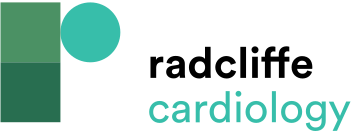 Overview of Abstracted Data from Included Studies
Citation: Arrhythmia & Electrophysiology Review 2020;9(4):195–201.
https://doi.org/10.15420/aer.2020.34
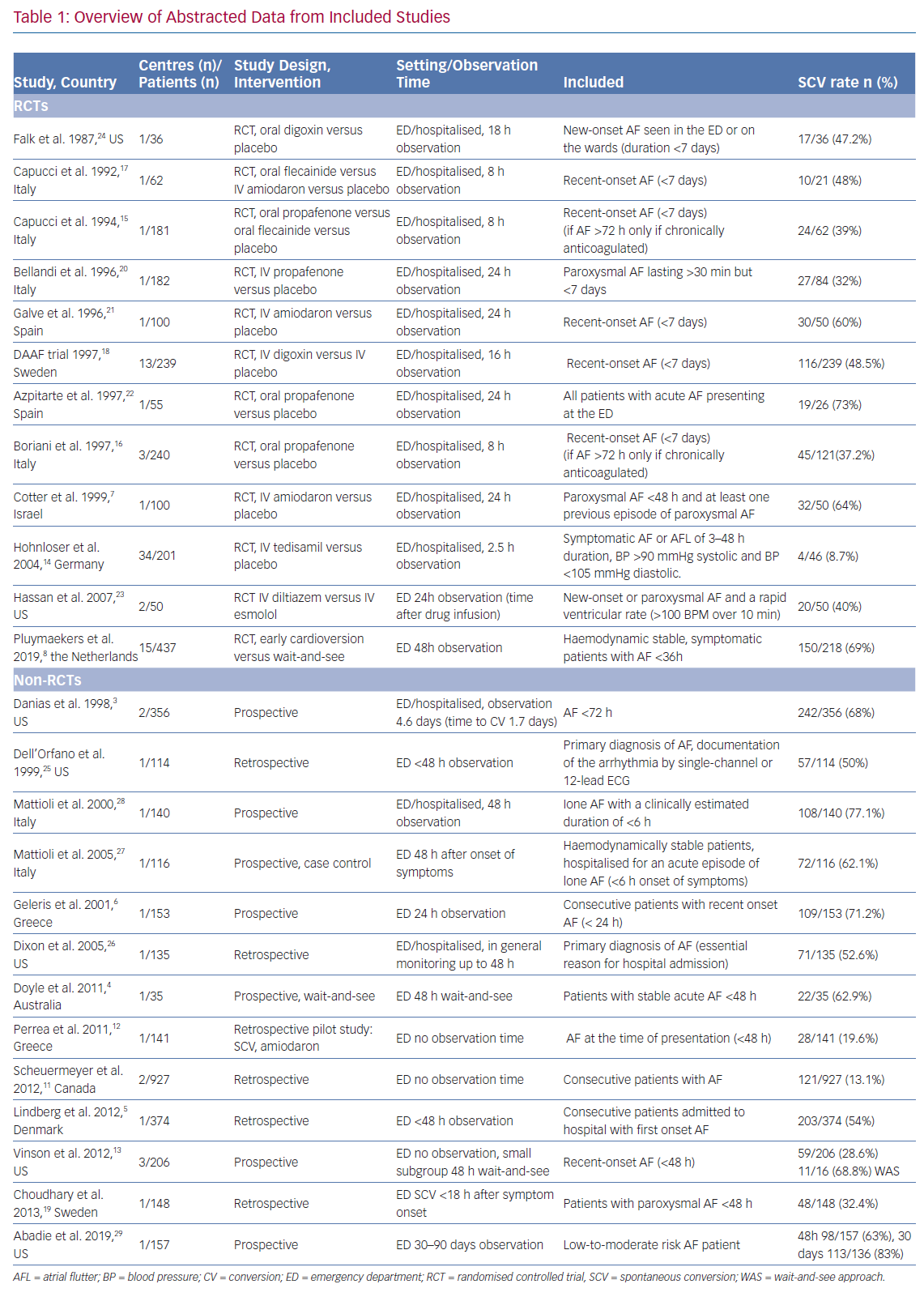